Parish Path Warden Report
22nd May 2017
Maintenance Programme

 Improvements and Projects

 ST Resilience Project

 2017-18 Plans
General/Maintenance Programme


Waymarking and stile stepovers

Tree Removals

Strimming/Brushcutting

WCC Working Parties – Royal Hunters Walks
Stile stepover – Bourne Castle
Tree down – Nutmells Wood
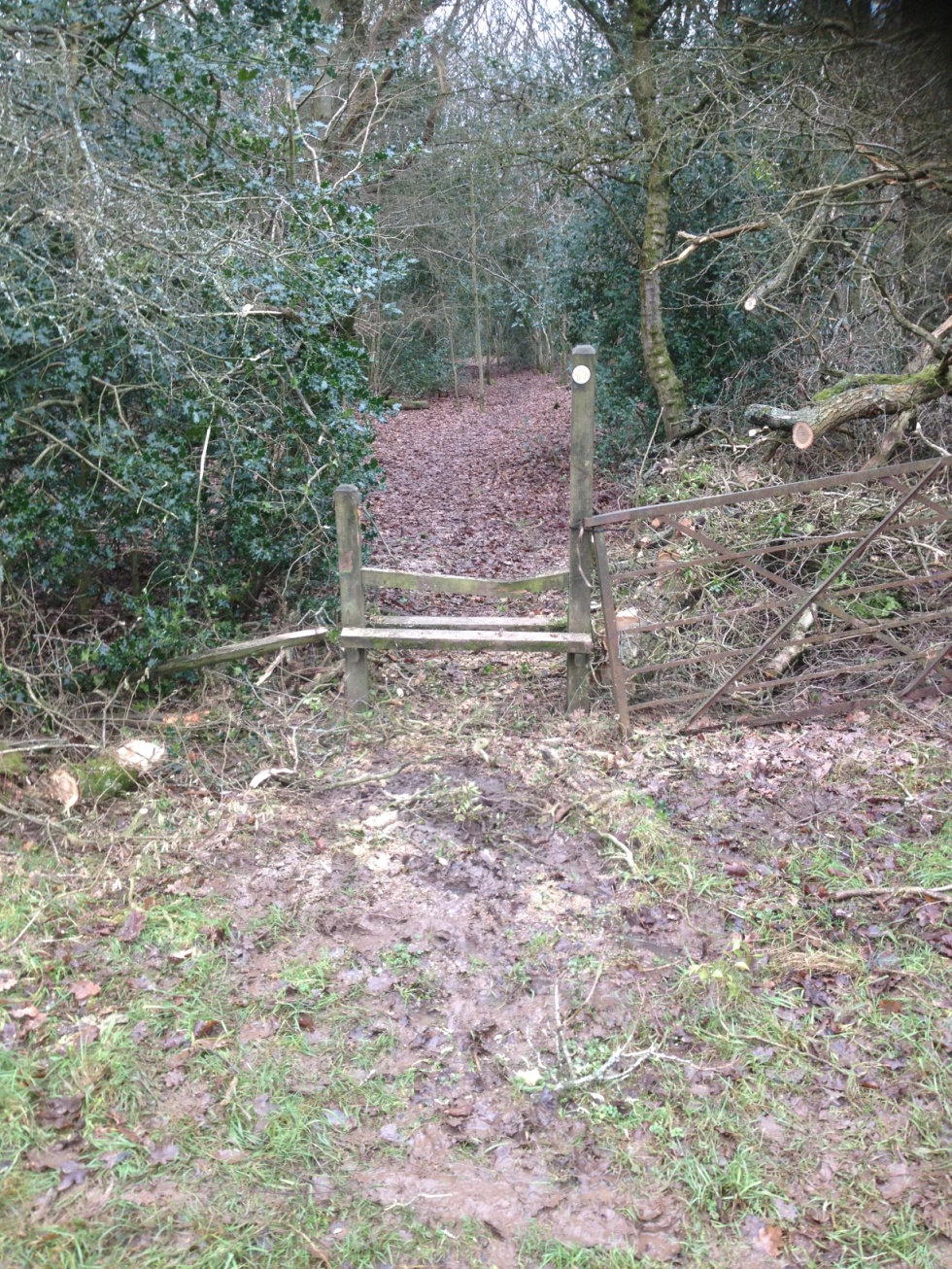 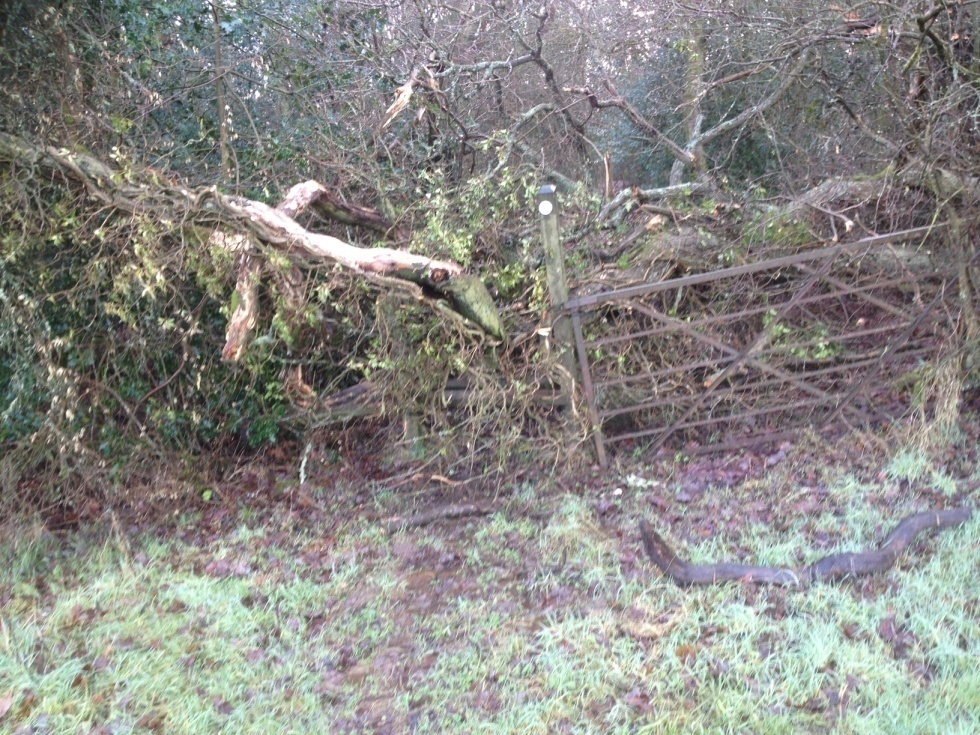 Moor Hall Farm  - Emergency Path Closure
Improvements/ProjectsWCC Funded Contractors
New bridge and steps on path from Hurst Farm to Wood Lane

Widening and cutting back on Munches Lane

Repairs and improvements on bank of brook opposite Queens
New Bridge
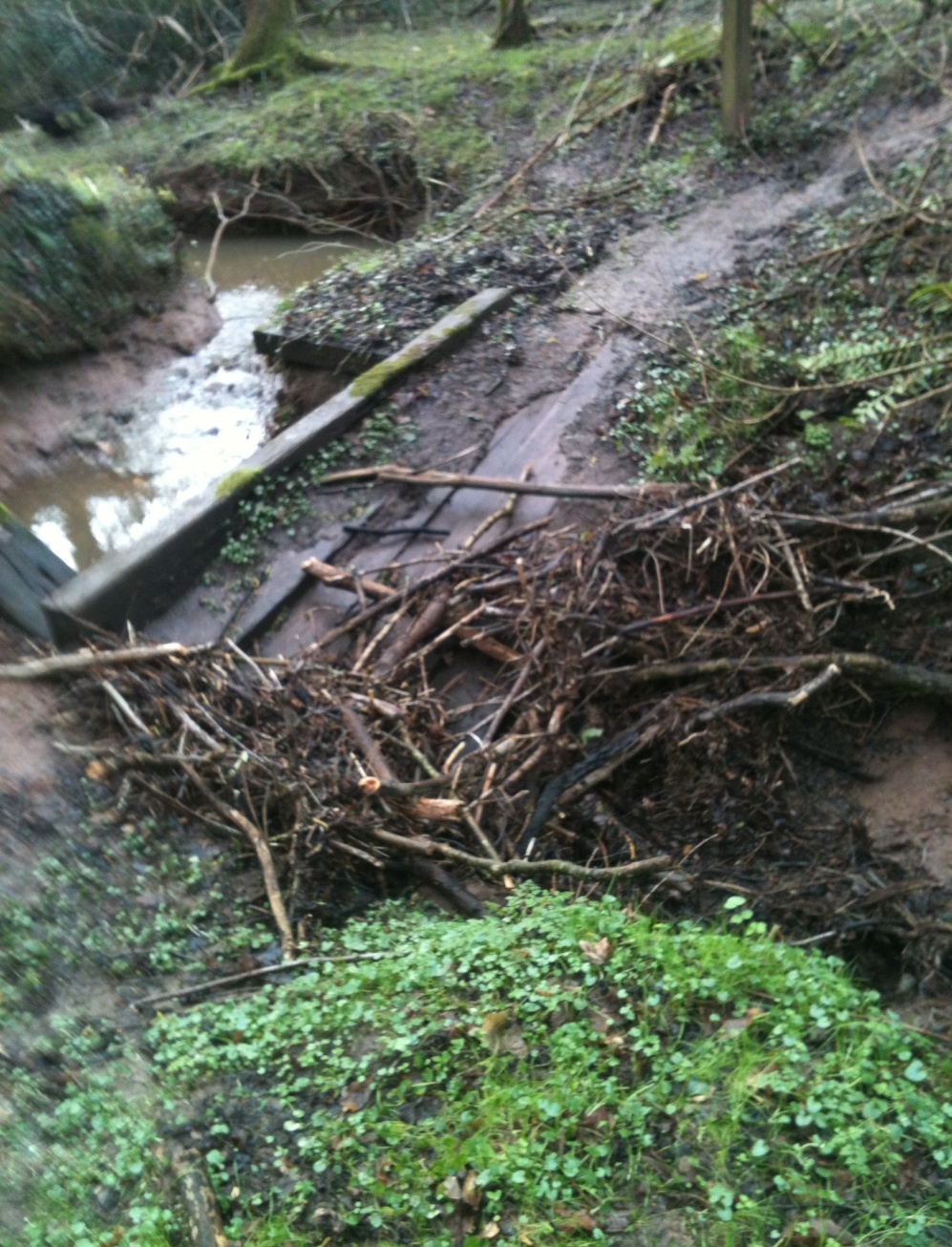 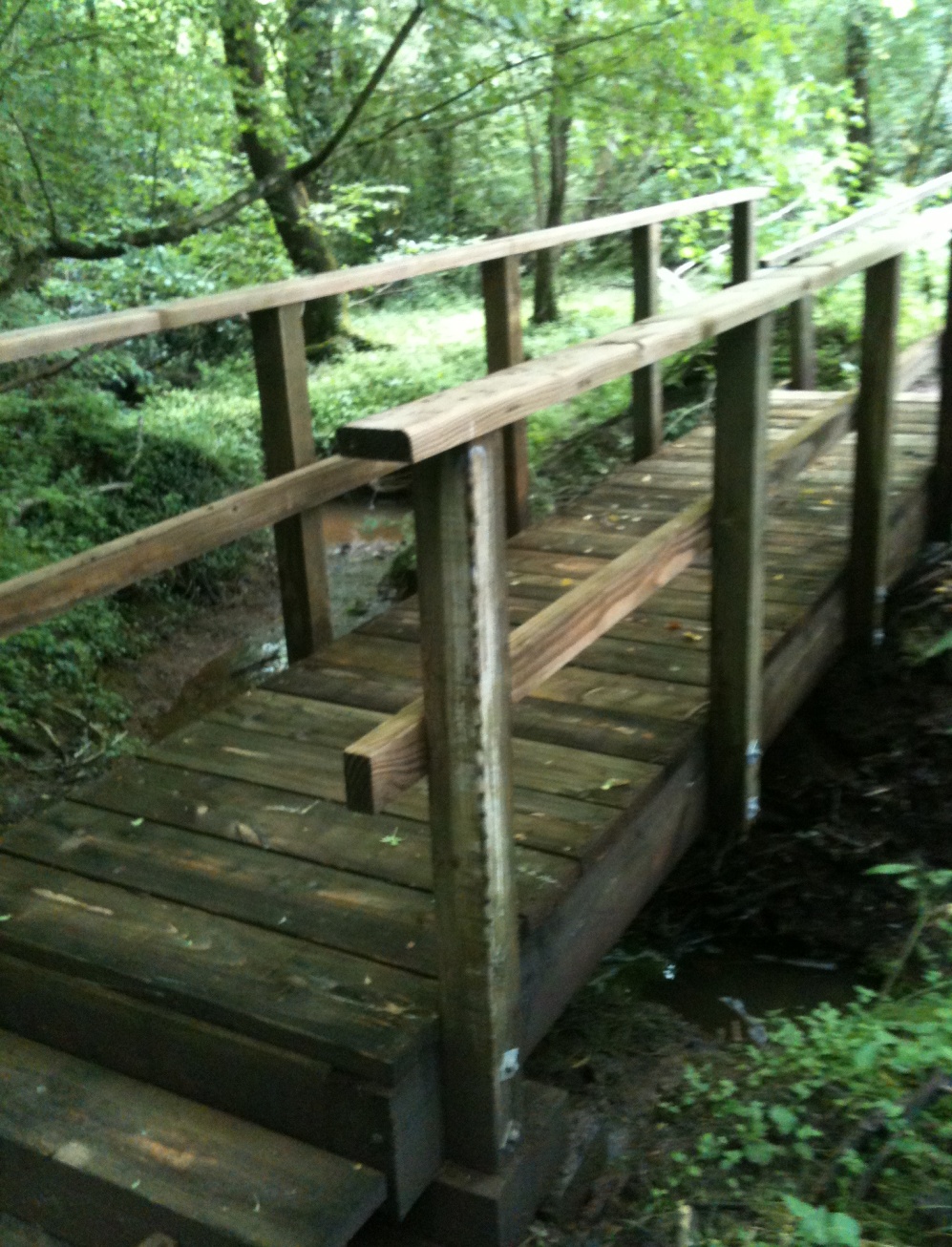 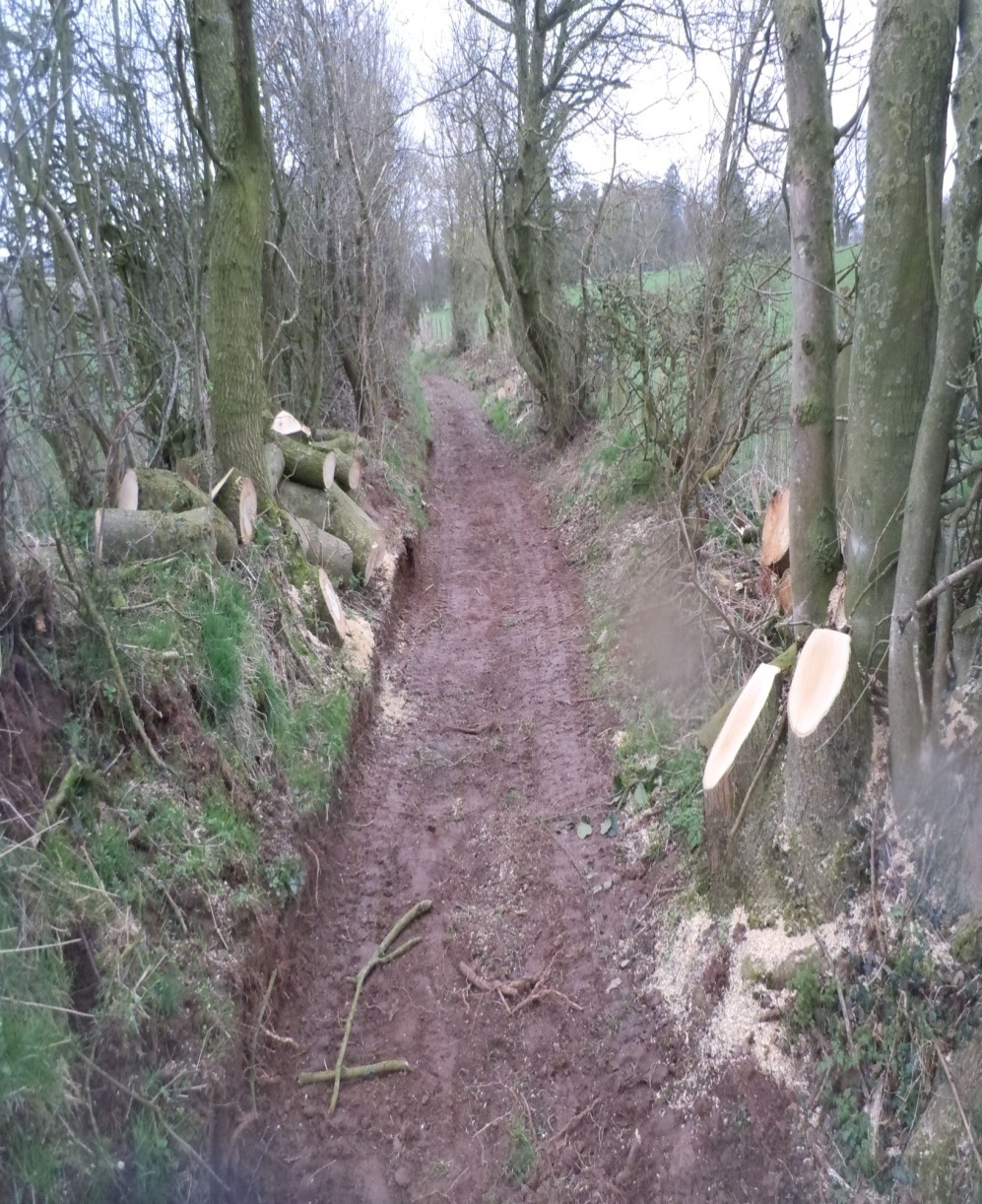 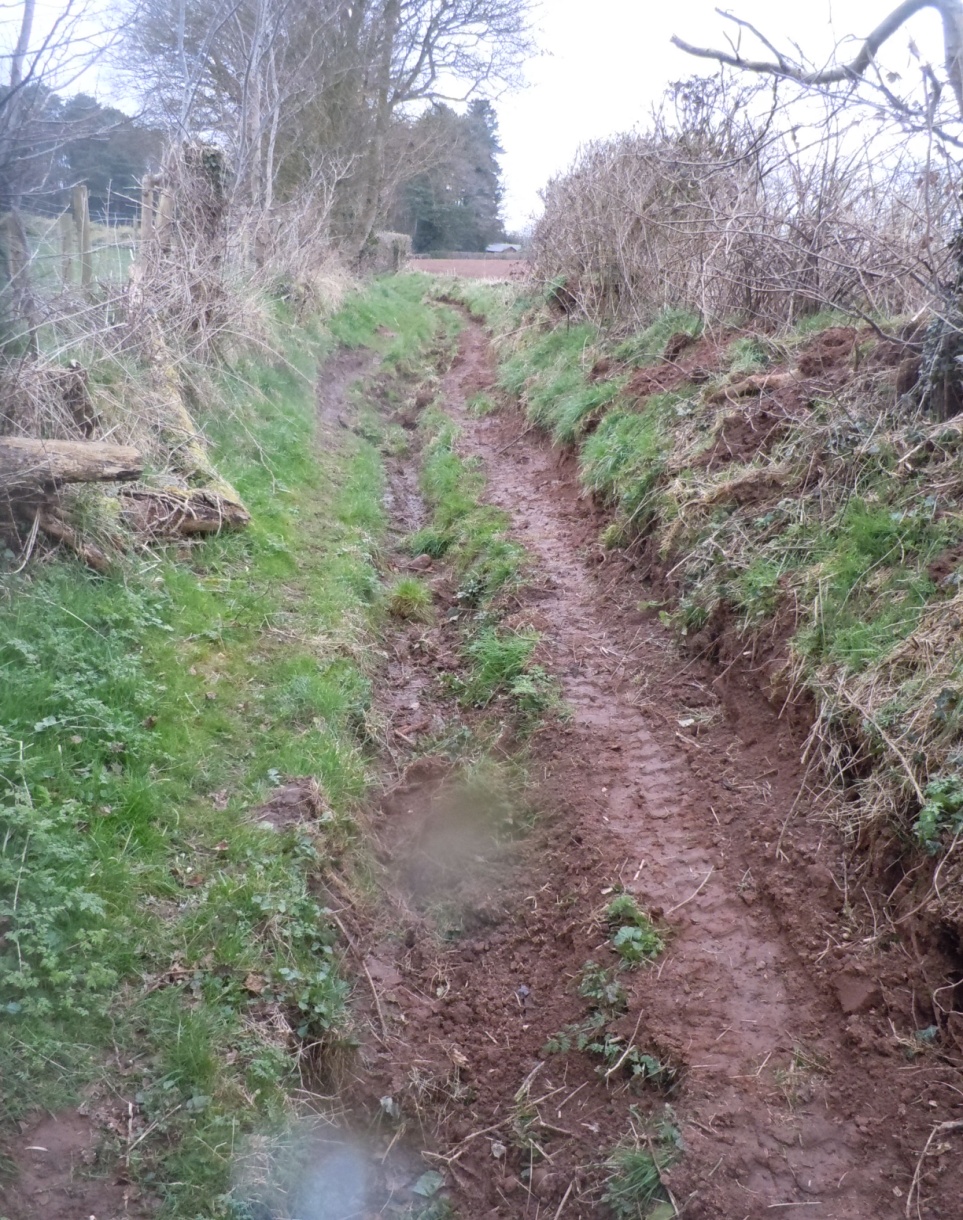 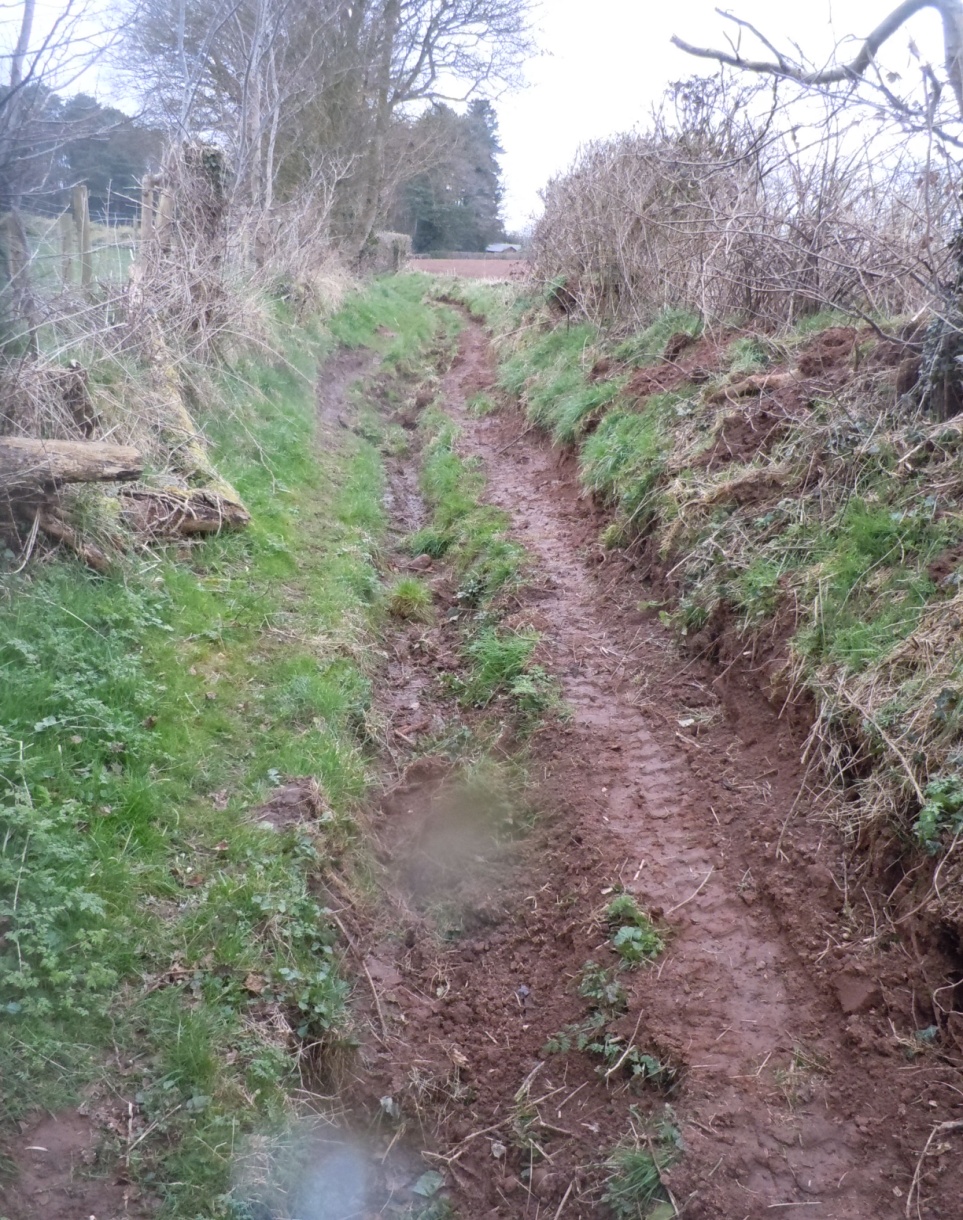 New Bridge Approaches
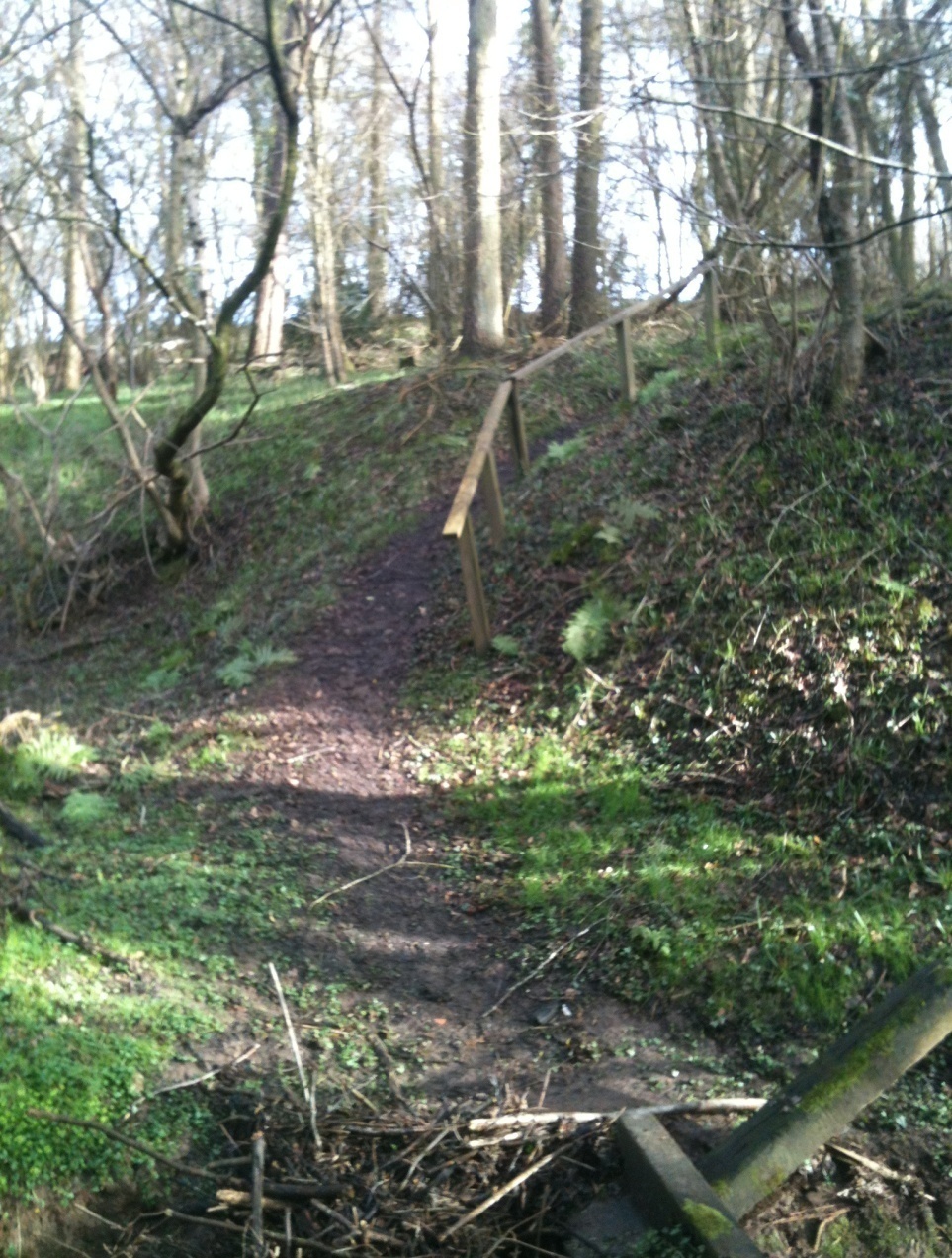 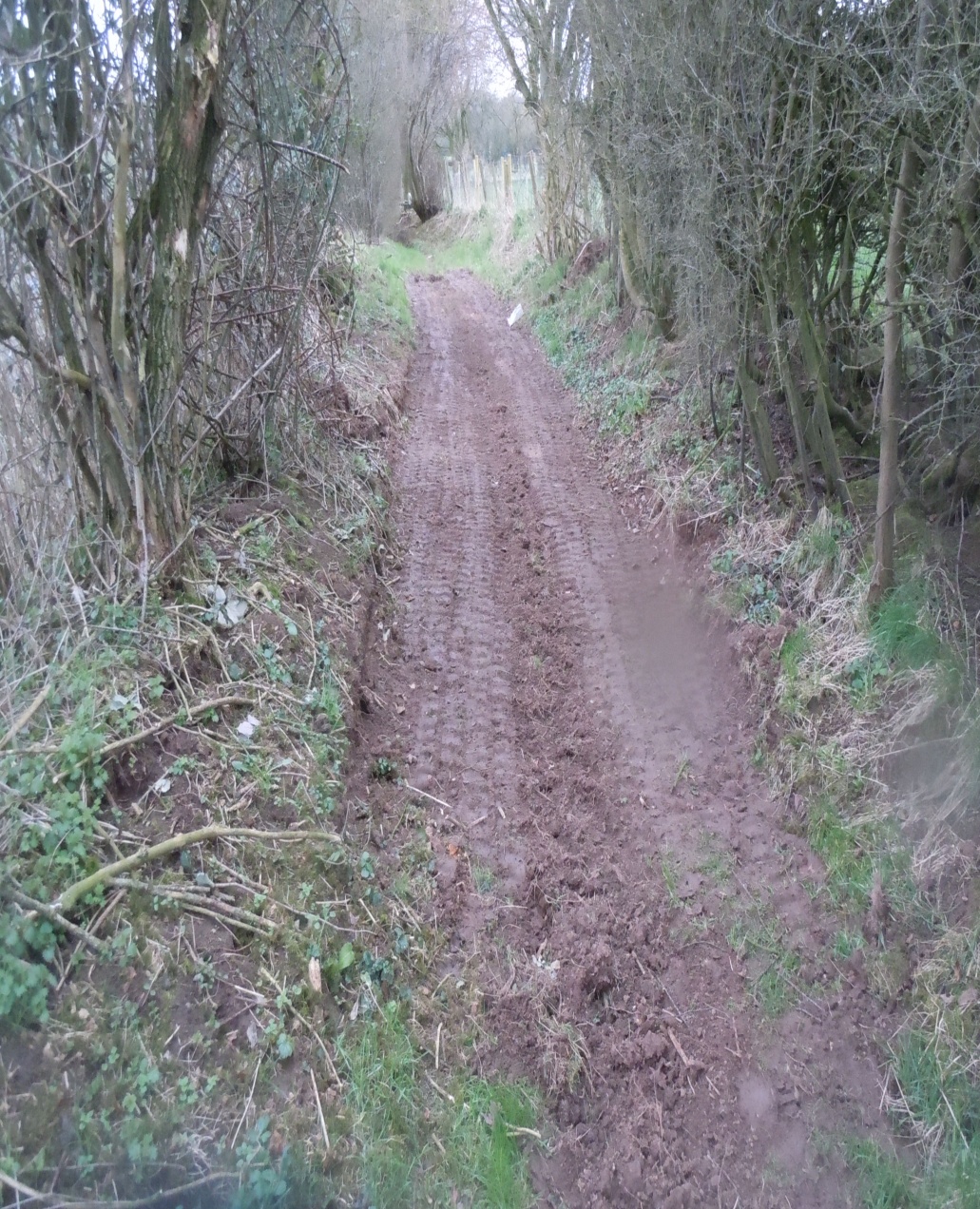 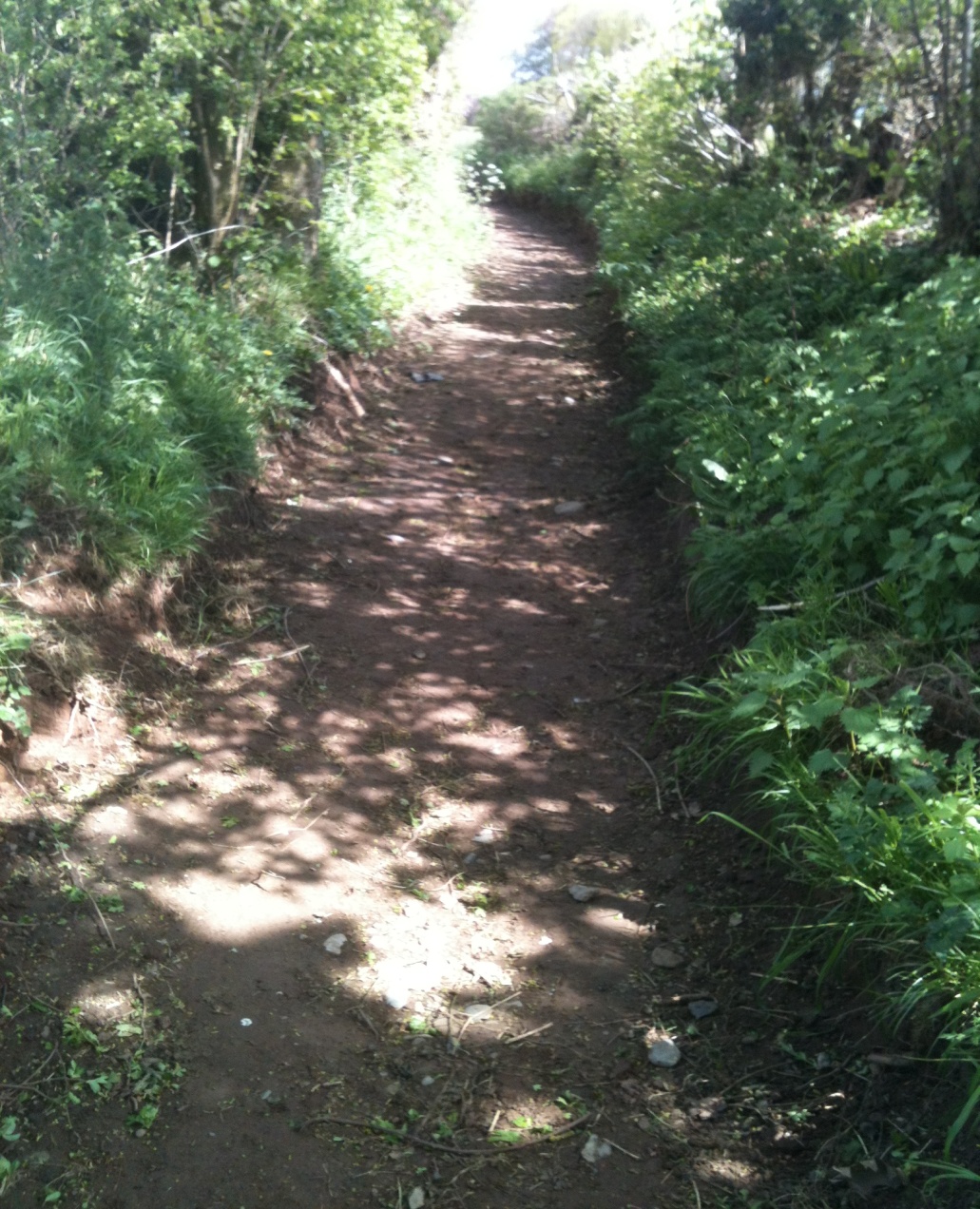 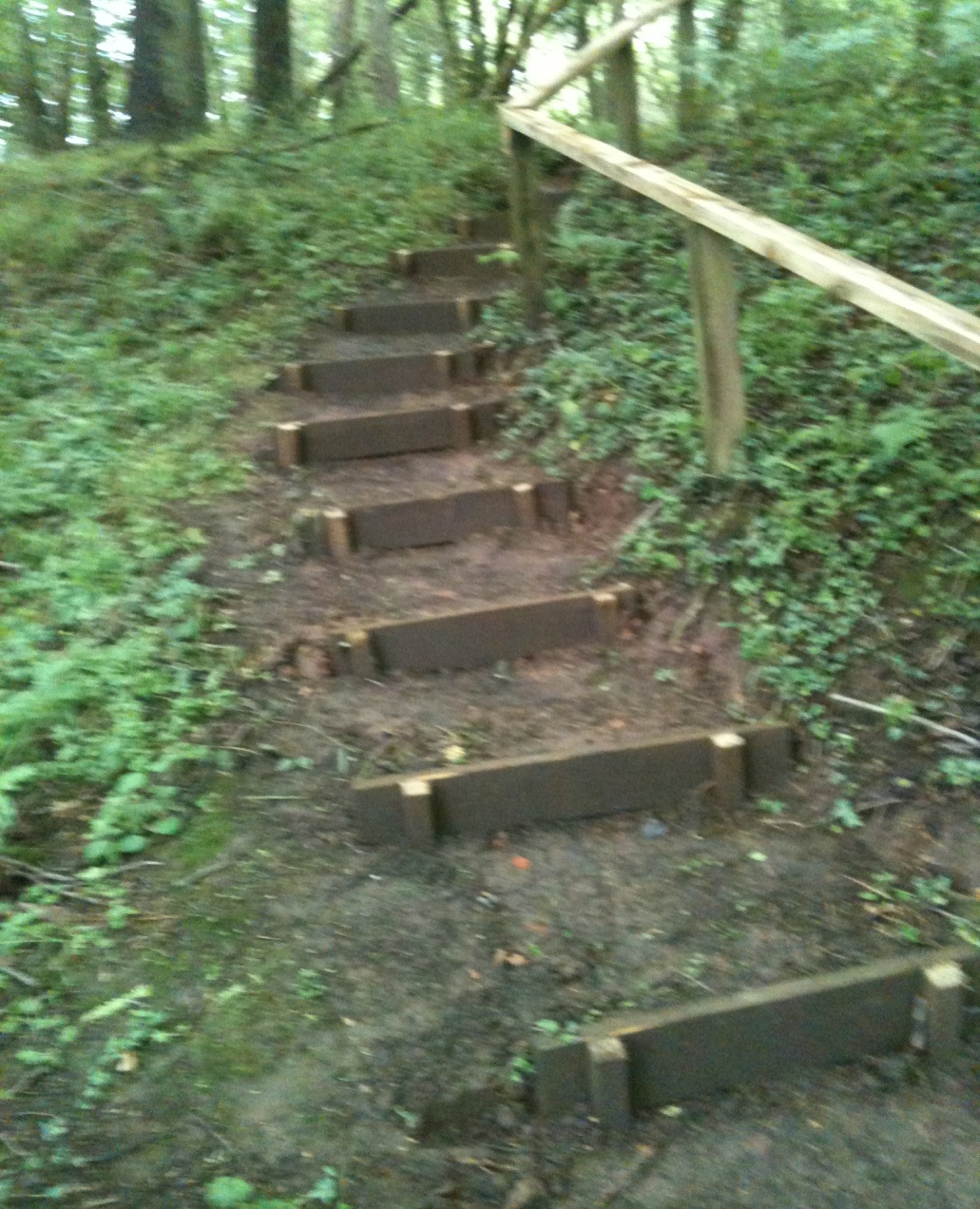 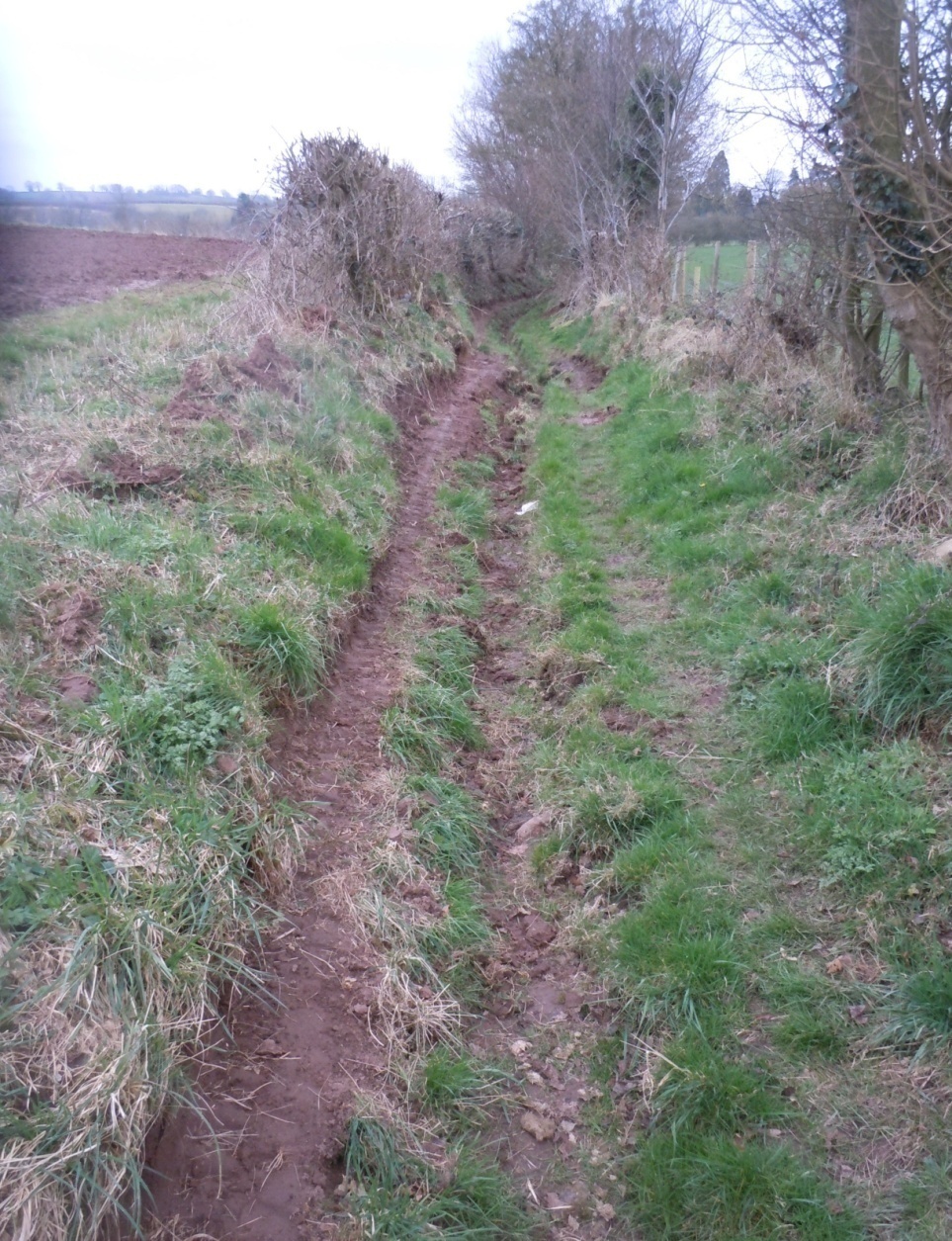 New Bridge Approaches
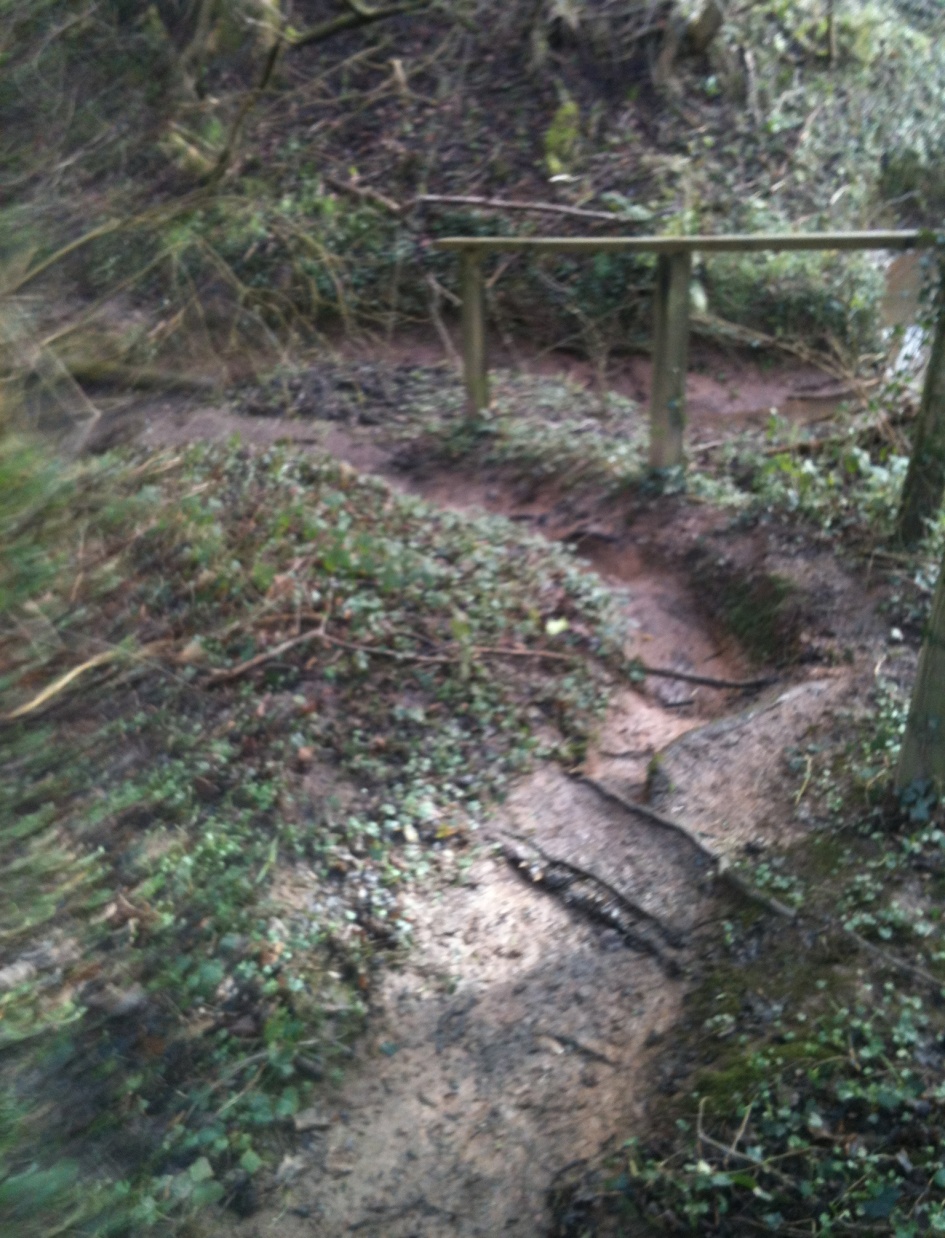 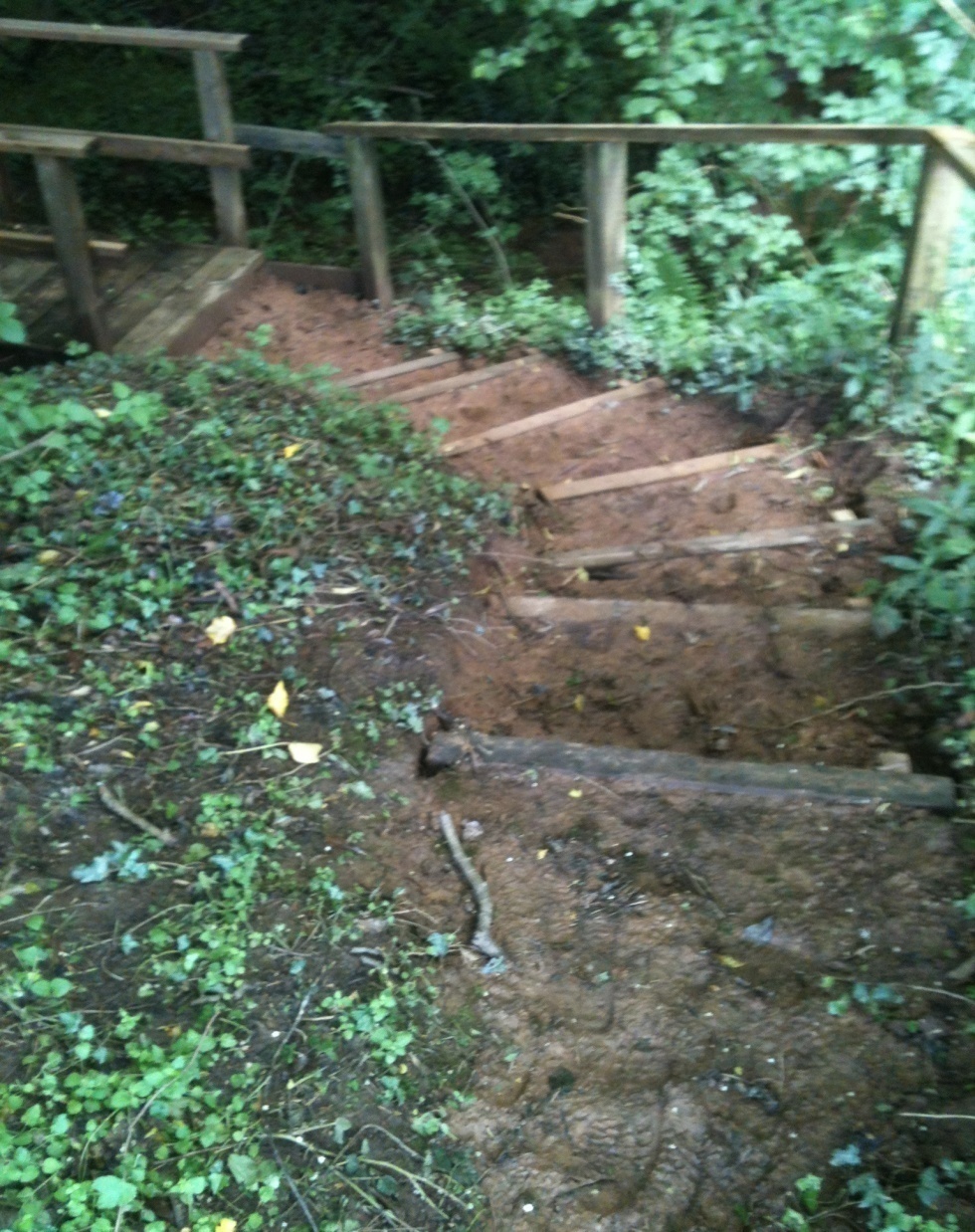 New steps near Wood Lane
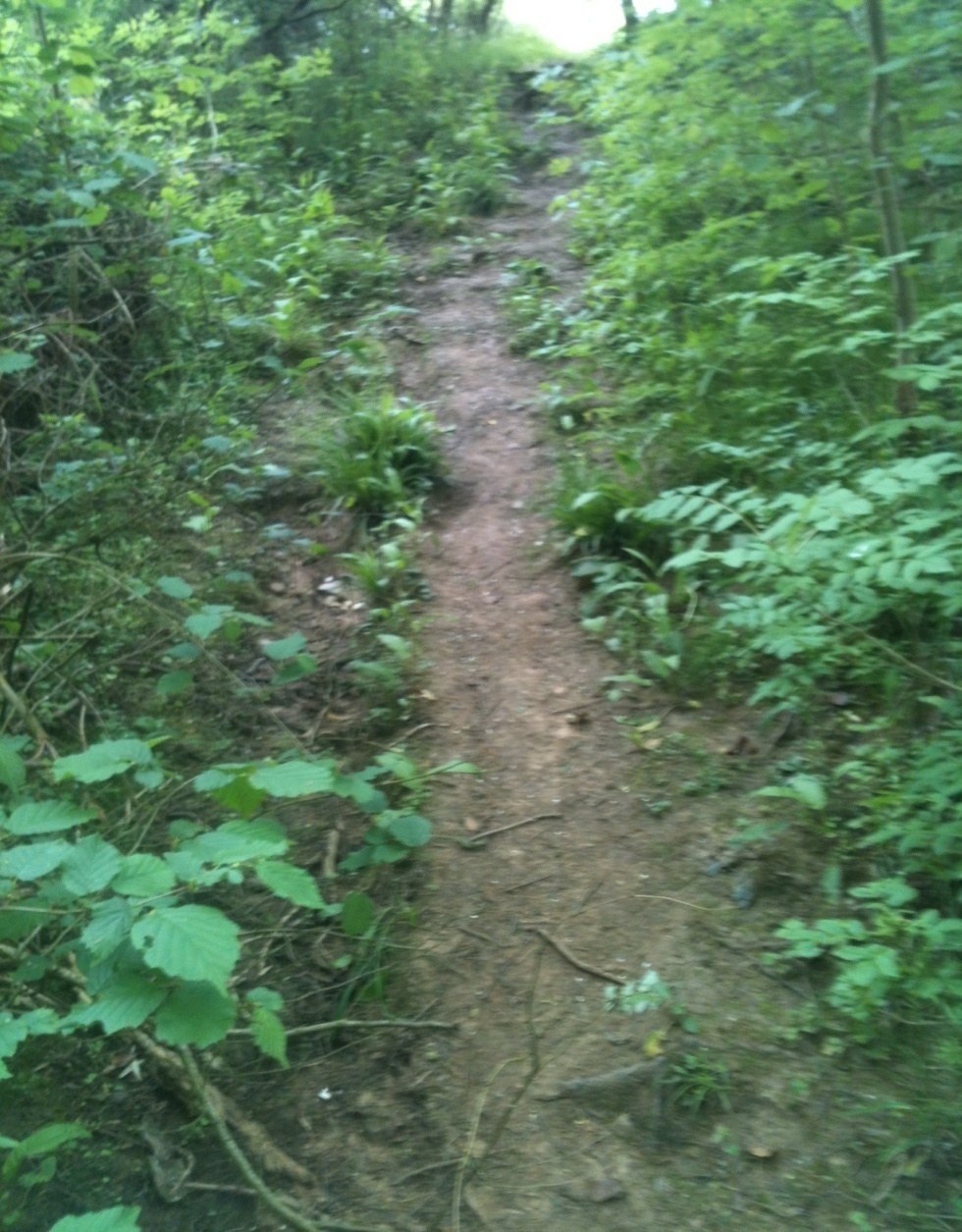 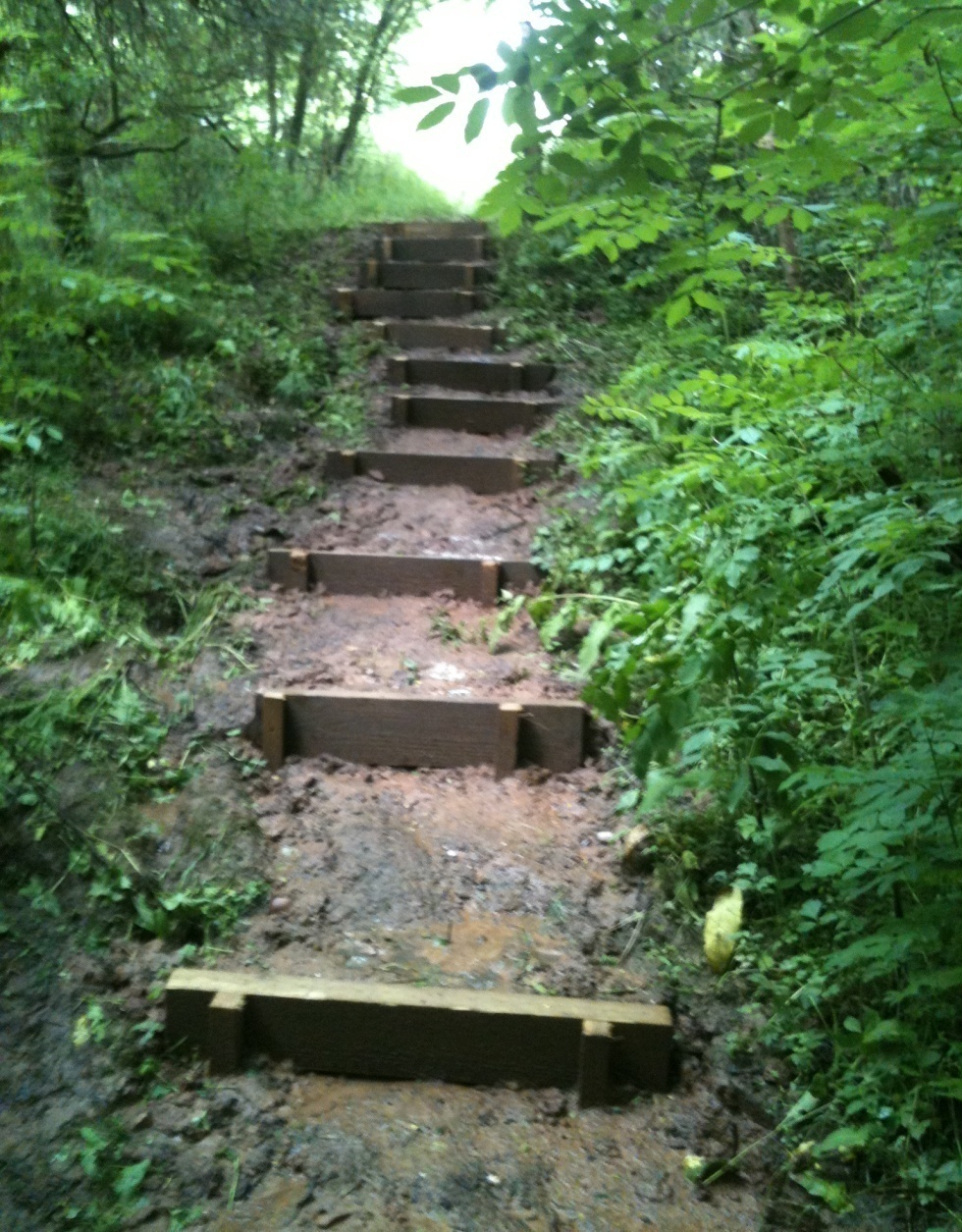 Brook Bank opposite Queens
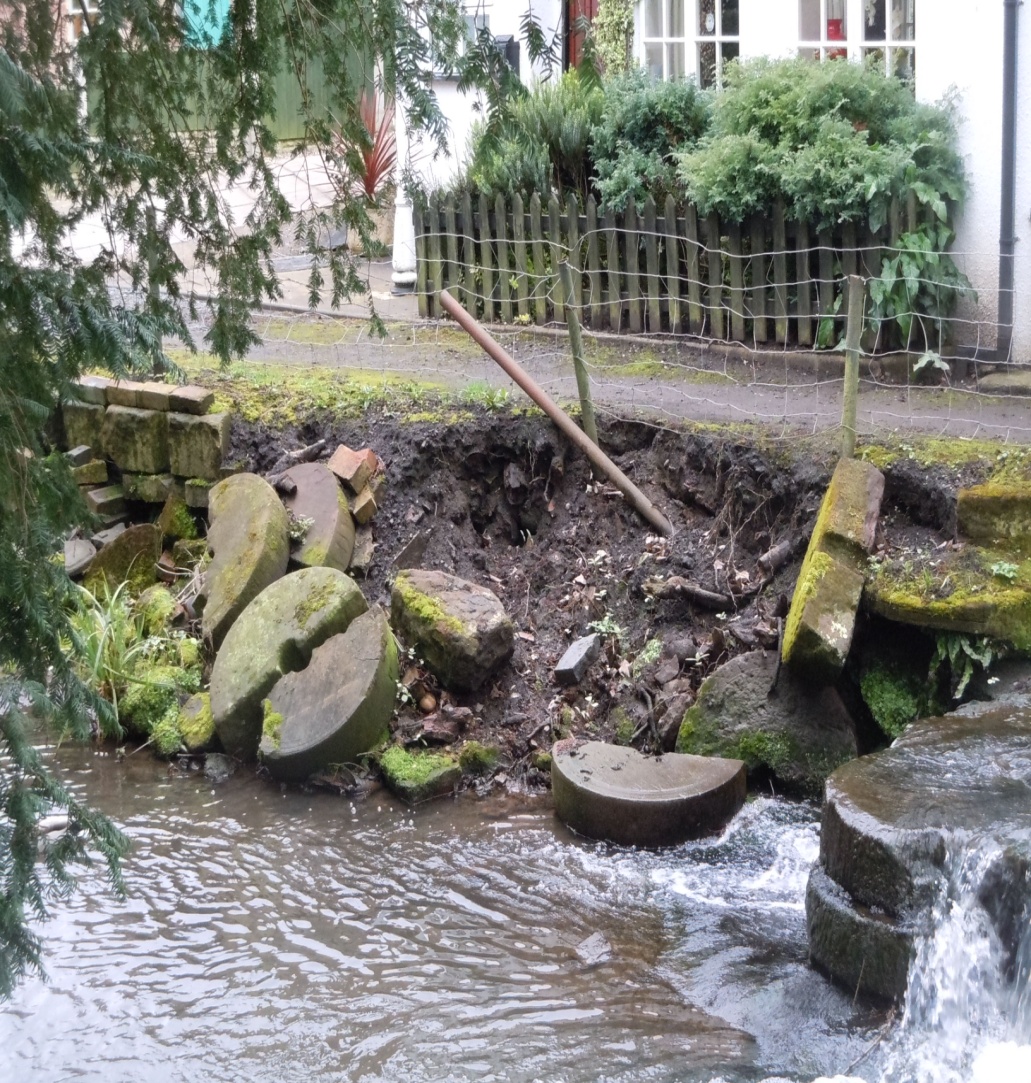 Widening and surfacing of path from Waystone Lane to Bradford House
Financed by Parish Council using WCC contractors
ST Resilience Project
Route now fenced off ready for start

To last approx 18 months

Several crossover points on footpaths

Major footpath disruptions around New Barn area
Severn Trent Pipeline
Severn Trent Pipeline
2017 Plans
Change to brushcutting programme: – 
    WCC to take over the longer/harder sections as trial for this year.
   
Continued maintenance programme
   
Monitoring ST Pipeline issues
  
Ongoing plan to divert path through Brookfield Farm

Evaluate project for year
Finally
Any problems or improvement suggestions

            Lynne and Paul Hardcastle
                      01562 730511